BUS 312 Artisan Emporium Case
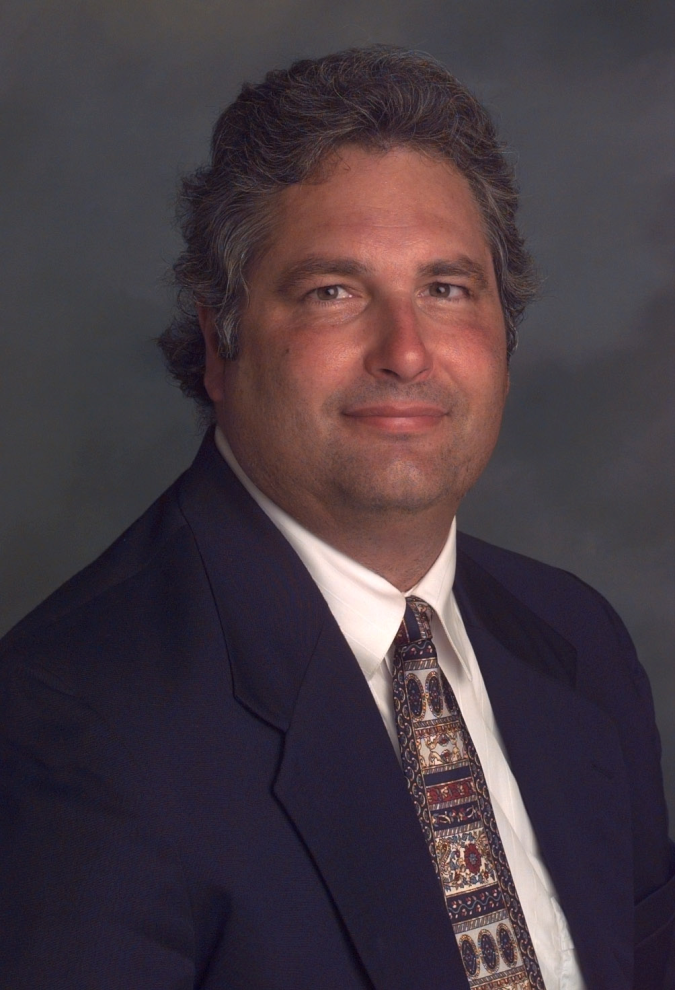 Data Analysis – Predictive Analytics
(theory and practice)
Wayne Smith, Ph.D.
Department of Management
CSU Northridge
ws@csun.edu
Preliminary Questions (1/2)
Any possible future compensatory payment needs to be procedurally correct as defined in the law.
Case: How does the law suggest that an estimate for a possible future payment from Artisan Emporium to Ms. Kim be calculated without understating or overstating the value?

Nominal (not adjusted) Income is different than Real (inflation adjusted) Income.
Case: Inflation (often) and deflation (occasionally) affects the purchasing power for the past and for the future for all individuals, including for Ms. Kim.  How do we account for that effect accurately?
2
Preliminary Questions (2/2)
We need a “starting place” to estimate a possible future payment.
Case: What is the “middle” of the Real Income?
Case: How might the price index grow (change) in the future?
We need to calculate a possible future payment correctly.
Case: How do we calculate an estimated Gross Income (i.e., from the past data, both using a “middle” and a “growth” over time)?
Case: How do we calculate an estimated Net Income (i.e. less taxes)?
Case: How do we handle the relevant time value of money issue (i.e., estimates are in the future but the decision needs to made earlier)?
Case: How do we find the sum/total as the final value?
Everyone wants to know what is the most appropriate value.
Case: How does Ms. Kim’s payment calculations compare with our payment calculations?
3
Economics Issue
Have: Gross (unadjusted for inflation) Income
Need: Real (adjusted for inflation) Income
}
Calc Price Index factor: Divide (Consumer) Price Index by 100
Calc Adj. Income: Gross Income divided by Price index factor
Case Timeline
2001
2015
2016
2027
Now
Source: Case Text and Case Data
4
Statistics Issue (Descriptive)
Need: approximate “middle” of past Real Income as future starting point (2016)
}
Excel: find mean (or median) from 2001-2015
Case Timeline
2001
2015
2016
2027
Now
Source: Case Text, Case Data, and Case Questions
5
Statistics Issue (Regression)
Have: past Consumer Price index factor
Need: (estimated) future index factor
}
Excel: regress Y (output) on X (input) to make a regression equation
Excel: Y = past Consumer Price index factor, X = year
Case Timeline
2001
2015
2016
2027
Now
Source: Case Text, Case Data, and Case Questions
6
Accounting Issue
1.  Calc (estimated) future index: use slope and y-intercept (regression) for each year
2.  Calc (estimated) Gross Income: past “middle” Real Income times future index factor
3.  Calc (estimated) Net Income: (estimated) Gross Income minus taxes
4.  Calc (estimated) Present Value (LS): (estimated Net Income, n years, x%)
5.  Calc (estimated) Sum the Present Value (LS) for all years
}
Case Timeline
2001
2015
2016
2027
Now
Source: Case Text, Case Data, and Case Questions
7
Shrewd Spreadsheeting
Consider starting with the Excel workbook on the web page
It already has the data, and…
You can extend the years down in the same worksheet as desired
You can add anything you like with new worksheets as desired
Try to do everything for a single row first
Add the discount rate  and tax rate to the top of the spreadsheet, and…
Check to make sure which formulas require an absolute cell reference and which formulas can be left as a (default) relative cell reference, and…
Then, you can “copy-and-paste” the existing, first row to the new, subsequent rows, and…
Add any totals or summaries needed at the bottom, and…
Double-check your work.
8
Reproducible Spreadsheeting
Design and develop your spreadsheet well
So you can understand it later, and …
So others can understand it now
Your spreadsheet should be well documented…
Use labels for rows and columns (and sometimes even for cells)
Your spreadsheet should be able to be reused
Design it as if you are likely to need this spreadsheet again
Your spreadsheet should have no “hardcoding”
That is, don’t bury constants in formulas…
Put constants in individual cells and use absolute references (sometimes absolute cell references not just relative cell references)
Remember too: You need to explain everything in the narrative (main body) of the main word processor document
9